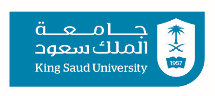 OPERATIVE VAGINAL DELIVERIES AND CAESAREAN SECTION (C.S)
Dr. Khalid Akkour
Assistant professor and consultant
Gynecologic oncologist   
Department of Obstetric and Gynecology
College of Medicine, King Saud University
DEFINITION
It is the delivery of the fetus using an instrument through the vaginal route. 
	Instruments could be :     Forceps
								   Vacuum
  Incidence of operative deliveries is 3.5 %
  Indications of operative delivery
Pre-requisite For Forceps And Ventouse
Cervix has to be fully dilated
Membranes ruptured
Head has to be engaged
Vertex presentation
Head position known (forceps can be applied on the head for cephalic presentation or after coming head for breech presentation)

Ventouse can only be applied on the head.
Conditions to be fulfilled

Adequate analgesia
Empty bladder
Patient’s consent
COMPLICATIONS OF INSTRUMENTAL DELIVERIES
Trial of instrumental delivery
Should be performed in O.R. with anesthetist present + pediatrician to resuscitate.
All teams ready to proceed to C.S. in case failed instrumental delivery
Caesarean Section
Rate      :      25%
Maternal mortality    5 – 6 per 100,000 C/S
Perinatal mortality     3/1000  USA
												7/1000  U.K
C. S.  Could be:
     I.  Elective C/S           Planned and timed
     II.  Emergency C/S  Unplanned during labor or before the onset of labour
DIFFERENT METHODS OF PERFORMING DIFFERENT TYPES OF C/S
COMPLICATIONS OF UPPER SEGMENT C/S
1.  Bleeding  
Organ injury     Bowel
                                 Bladder
                                 Ureter
Adhesions formation
Rupture scar in future pregnancy higher than lower segment scar
More difficult to repair
COMPLICATIONS OF LOWER SEGMENT
Haemorrhage
Extension of incision    lateral
                                             downwards
3.  Organ injury	  bladder
		          			   Bowel
                                 Ureter
4.  Rupture scar
5.  Abnormal placentation in future pregnancy
	Low lying placenta
	Accreta, increta, perceta
6.  Adhesions specially bladder
COMMON POST OP COMPLICATIONS
Atelectasis
Infection   Endometritis
                        Wound
                        UTI
                        Pneumonia
3.  DVT & PE
WHEN CAN A TRIAL OF LABOUR BE OFFERED AFTER C.S.
VBAC can be offered for non recurrent indications e.g., fetal distress, cord prolapse, placental abruption, breech presentation.
Pelvic adequacy is confirmed by proper clinical radiological methods as needed.
Lower Segment scar
Placental localization
Scar integrity is assured by taking proper post op history
Standard of care is to offer VBAC after one previous C/S and not multiple
Safe set up: Tertiary care  center which can perform emergency C.S as needed.
Patients approval
MEASURES TO REDUCE C.S. RATE
  Proper antenatal care
	For early detection and management of conditions that lead to  C.S.
            rate e.g. controlling macrosomia in diabetes early detection of HTN.  
           Post term ect.  Performing ECV for breeches.